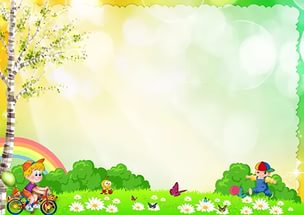 Технология исследовательской деятельности
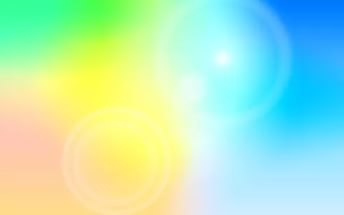 Методы и приемы организации      экспериментально – исследовательской
 деятельности:
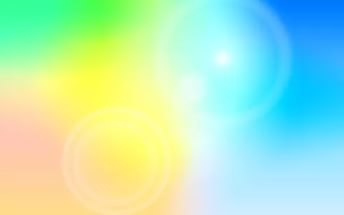 эвристические беседы;( вопросно-ответный способ обучения )  
 постановка и решение вопросов проблемного характера;
наблюдения;
 моделирование (создание моделей об изменениях в      неживой природе);
 опыты;
 фиксация результатов: наблюдений, опытов, экспериментов,  трудовой деятельности;
 «погружение» в краски, звуки, запахи и образы природы;
 подражание голосам и звукам природы;
использование художественного слова;
 дидактические игры, игровые обучающие и творчески развивающие ситуации;
 трудовые поручения, действия.
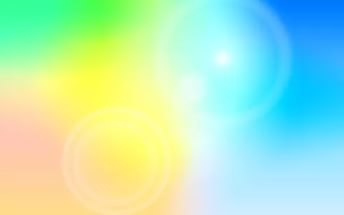 Содержание познавательно-исследовательской деятельности
Опыты (экспериментирование)
Движение воздуха, воды.
Свойства почвы и минералов.
Условия жизни растений.
Состояние и превращение вещества.
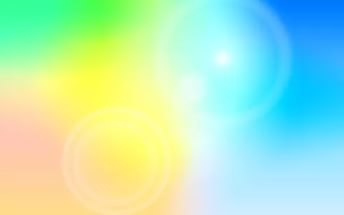 Коллекционирование (классификационная работа)
Виды растений.
Виды животных.
Виды строительных сооружений.
Виды транспорта.
Виды профессий.
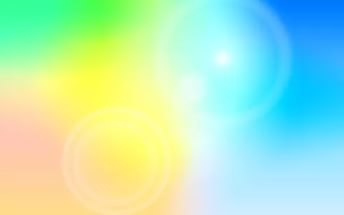 Путешествие по карте
Стороны света.
Рельефы местности.
Природные ландшафты и их обитатели.
Части света, их природные и   культурные «метки» - символы.
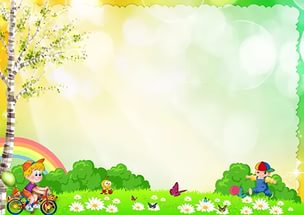 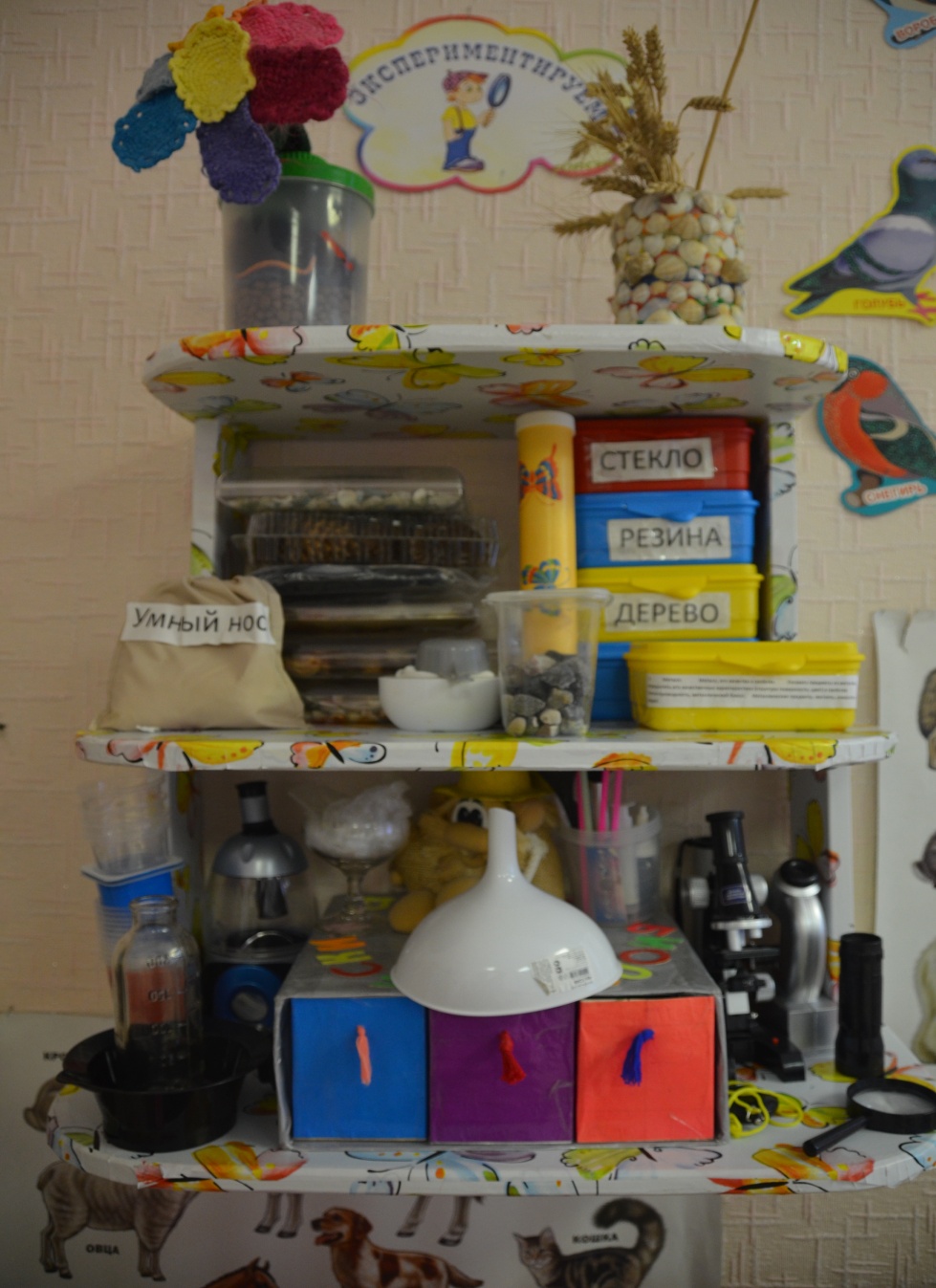 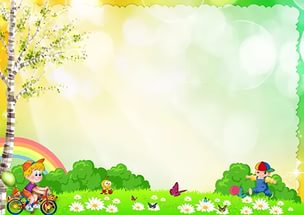 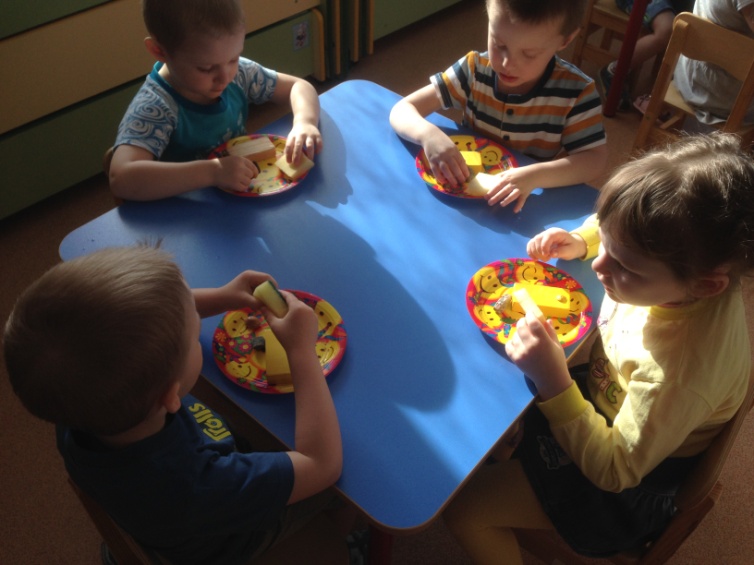 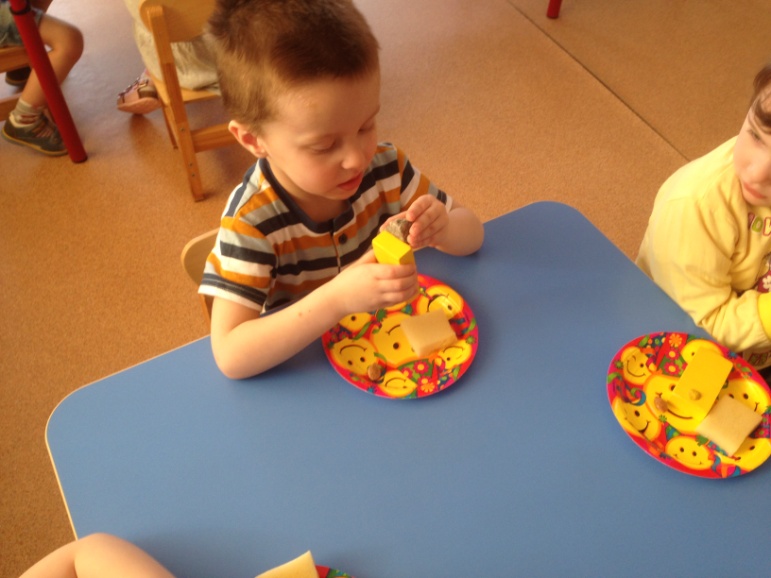 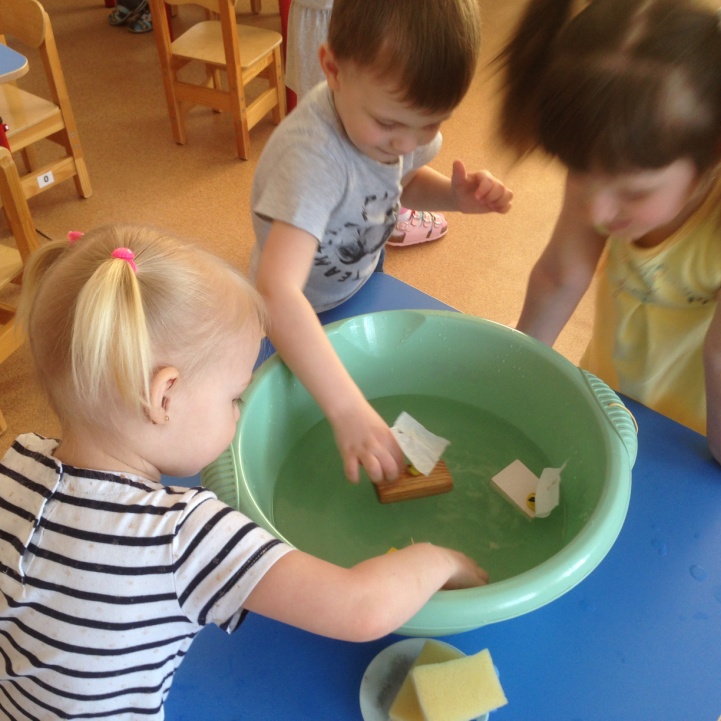 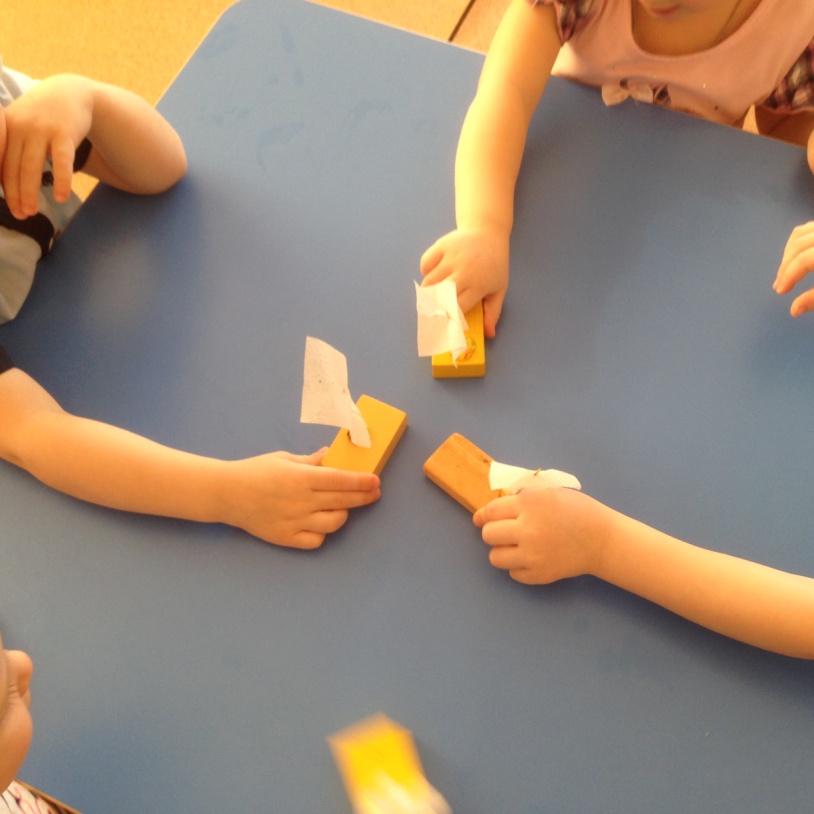 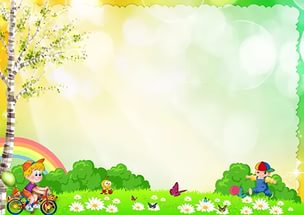 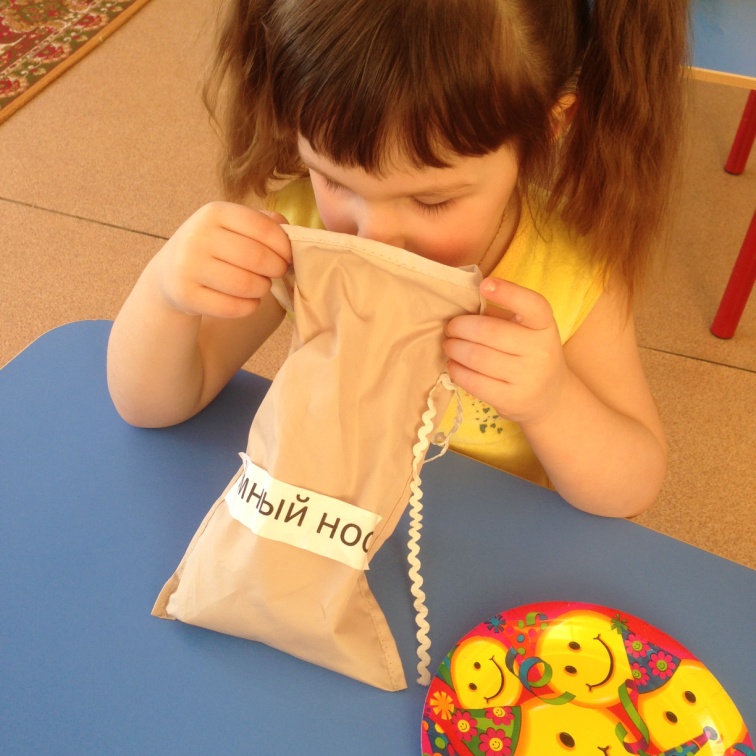 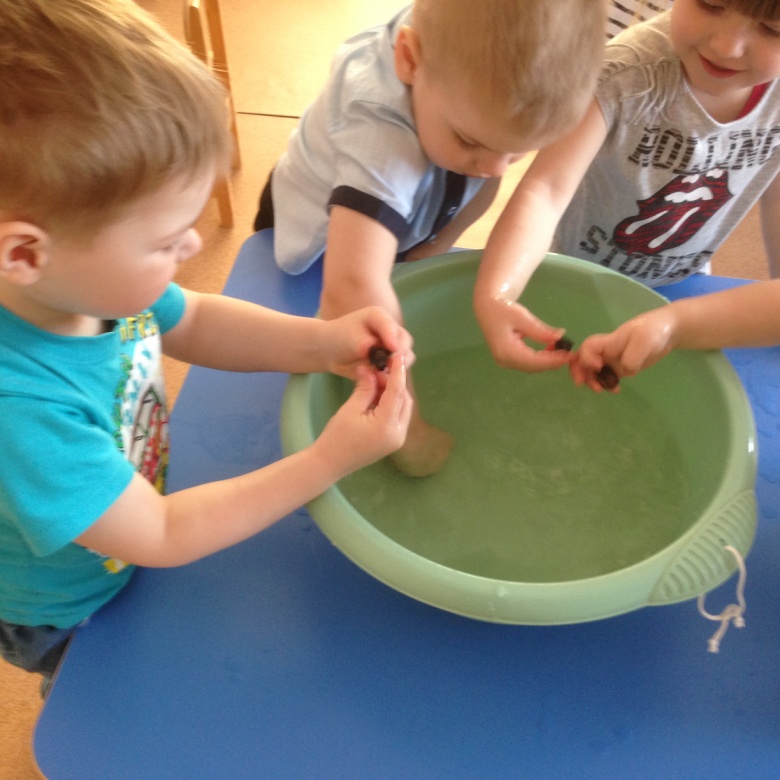 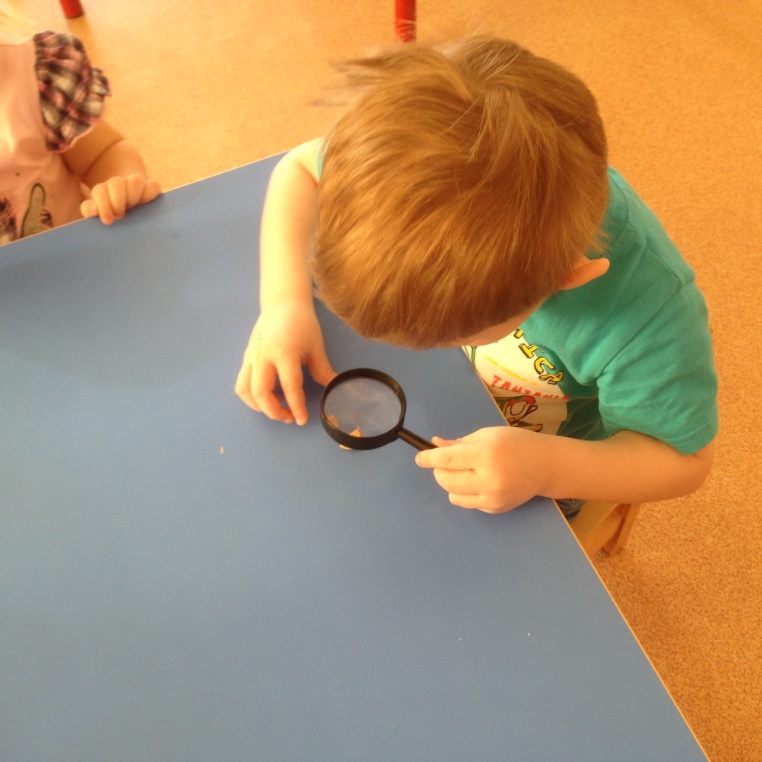 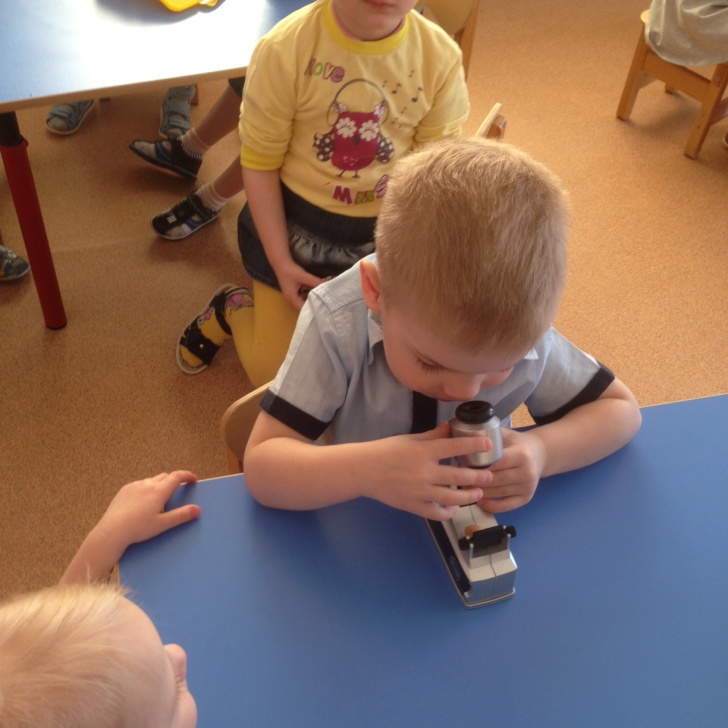 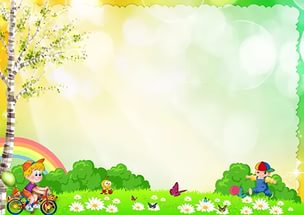 Спасибо за внимание!